Vitaminy rozpustné ve vodě
Mgr. Jana Kráľová
Vitaminy obecně
„Vita“ : život a „Amin“ : dusíkatá sloučenina
Skupina esenciálních mikronutrientů, které splňují následující kritéria:
Sloučeniny odlišné od sacharidů, tuků, bílkovin
Přirozené složky potravin, obvykle přítomné v malých množstvích
Esenciální i v malých množstvích pro zajištění fyziologických potřeb lidského organismu
Nejsou syntetizovány lidským organismem v množstvích potřebných    k zajištění fyziologických potřeb
V případě jejich nedostatku nebo úplného chybění způsobují specifické příznaky
Funkce vitaminů
Metabolické funkce 

Stabilizátory buněčných membrán
Donory a akceptory vodíku a elektronů 
Hormony
Koenzymy

Vliv na genovou expresi
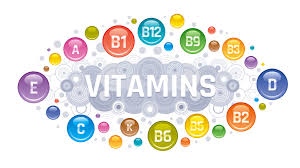 [Speaker Notes: Donor: dárce, akceptor: přijímatel 
Koenzym/kofaktor: látka spolupracující s enzymem, usnadňuje chemickou reakci 
Genová exprese: proces přeměny genetické informace v strukturu, funkci...]
Pojmy a dělení
Hypovitaminóza: nedostatek vitaminů
Avitaminóza: úplný nedostatek vitaminů
Hypervitaminóza: nadbytek vitaminů

Vitaminy rozpustné v tuku: 
vitamin A, vitamin D, vitamin E, vitamin K
Vitaminy rozpustné ve vodě: 
vitaminy skupiny B, vitamin C
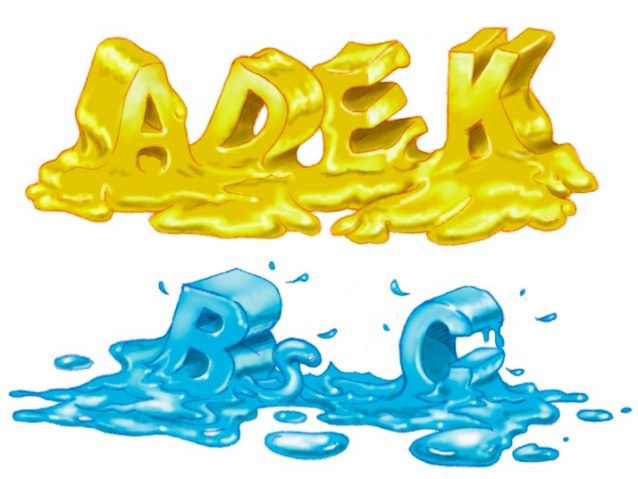 pŘíČiny hypovitaminóz
Nedostatek vitaminů ve stravě
Alternativní způsoby stravování
Redukční diety

Zvýšená potřeba vitaminů
Těhotenství a kojení
Horečnaté stavy
Zvýšená námaha
hydrofilní vitaminy
Snadno vstřebávány a vylučovány
Při nadbytečném příjmu jsou vylučovány močí                      (kromě vitaminu B12)
Nejsou ve větší míře skladovány (kromě vitaminu B12 jen několik dnů/týdnů)
Zřídka dosáhnou toxické úrovně
Ztráty při přípravě pokrmů
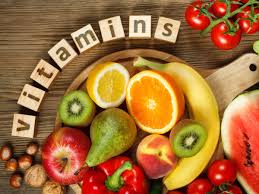 Vitamin B1
THIAMIN
Charakteristika
Ztráty varem a v alkalickém prostředí

DDD (doporučená denní dávka) pro dospělé: 1,0 –1,3 mg
Zdravotní tvrzení
Thiamin přispívá k:
normálnímu energetickému metabolismu 
koenzym v důležitých reakcích metabolismu sacharidů
normální činnosti nervové soustavy
normální psychické činnosti
normální činnosti srdce
BERI-BERI
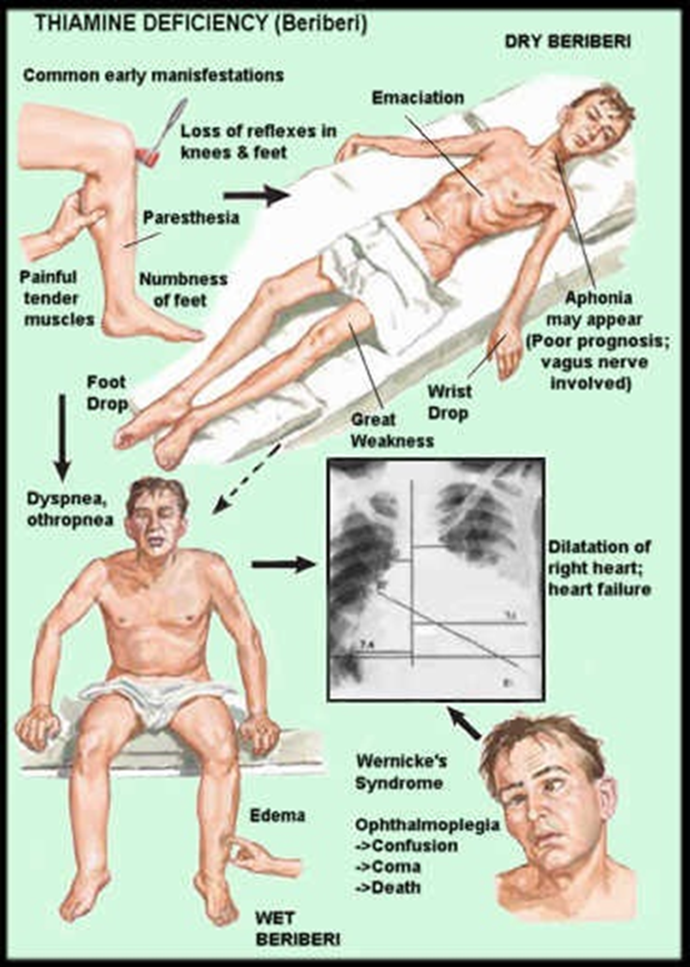 Avitaminóza B1
Dříve výskyt v Asii, Japonsku,                                                                kde je hlavní potravinou rýže                                     (při loupání „leštění“ rýže dochází k ztrátě vitaminu B1)
Dnes výskyt zřídkavý
Suchá forma beri- beri: neurologické příznaky 
Parestézie končetin a svalová slabost
Vlhká forma beri- beri: kardiologické příznaky
Otoky, poruchy srdečního rytmu
Nemocní umírají na srdeční a plicní selhání
Wernicke-korsakoff syndrom
Alkoholismus
Porucha absorpce a zvýšená potřeba thiaminu
Změněný poměr koenzymů, více oxidovaných (NADH/NAD+) 
Ovlivnění tvorby enzymu z thiaminu 
Porušený metabolismus sacharidů a aminokyselin
POTRAVINOVé ZDROJE
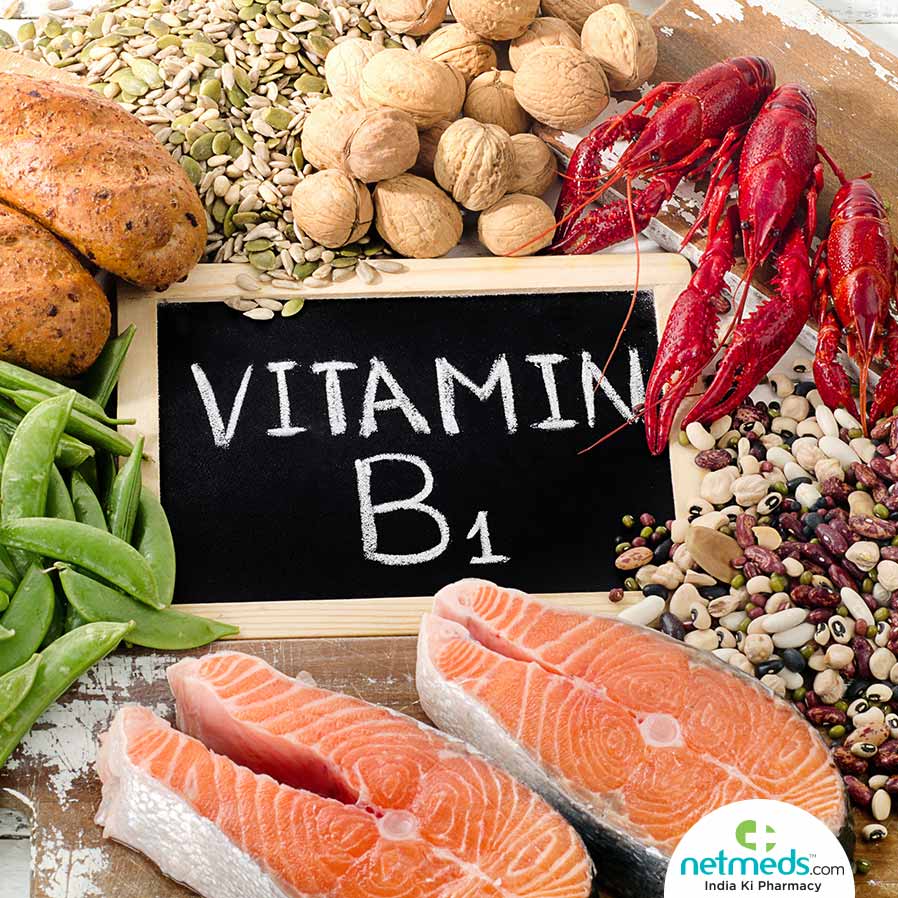 Droždí
Maso
Ryby
Vnitřnosti
Luštěniny
Ořechy
Olejnatá semena
Vitamin B2
RIBOFLAVIN
Charakteristika
Flavus: žlutý

DDD pro dospělé: 1,0 – 1,4 mg
Zdravotní tvrzení
Riboflavin přispívá k: 
normálnímu energetickému metabolismu 
normální činnosti nervové soustavy 
udržení normálního stavu sliznic 
udržení normálních červených krvinek 
udržení normálního stavu pokožky 
udržení normálního stavu zraku 
normálnímu metabolismu železa 
ochraně buněk před oxidativním stresem 
snížení míry únavy a vyčerpání
nedostatek
Poruchy růstu
Záněty kůže
Záněty ústních koutků
Záněty sliznice dutiny ústní
Záněty jazyka
V těžkých případech až anémie
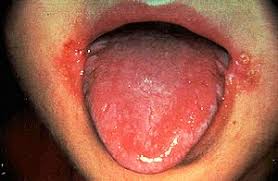 POTRAVINOVé ZDROJE
Droždí
Vnitřnosti
Vejce
Mléčné výrobky
Houby
Mandle
Ovesné vločky
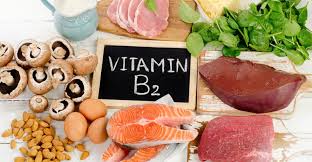 Vitamin B3
NIACIN
Charakteristika
Kyselina nikotinová, nikotinamid (NIcotinic ACid vitamIN)
Dříve vitamin PP: protipelagrový

Prekurzor: tryptofan
60 mg tryptofanu = 1 mg ekvivalentu niacinu 
Smíšená strava obsahující 60 g bílkovin je zdrojem 600 mg tryptofanu = 10 mg ekvivalentu niacinu 

DDD pro dospělé: 11 –16 mg
Zdravotní tvrzení
Niacin přispívá k: 
normálnímu energetickému metabolismu 
normální činnosti nervové soustavy 
normální psychické činnosti 
udržení normálního stavu sliznic 
udržení normálního stavu pokožky 
snížení míry únavy a vyčerpání
pelagra
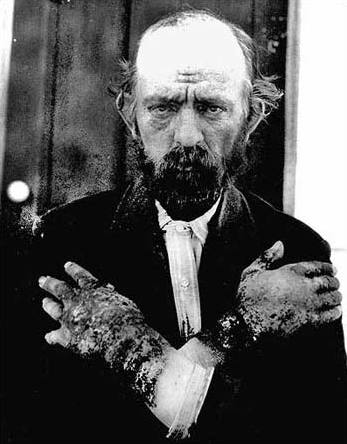 Avitaminóza

„Nemoc tří D“
Dementia (demencia)
Diarrhea (průjem)
Dermatitis (zánět kůže)

Příčiny nedostatku: strava založená na konzumaci kukuřice (jihoamerický venkov), alkoholismus, vrozené poruchy metabolismu tryptofanu a chronické průjmy
POTRAVINOVé ZDROJE
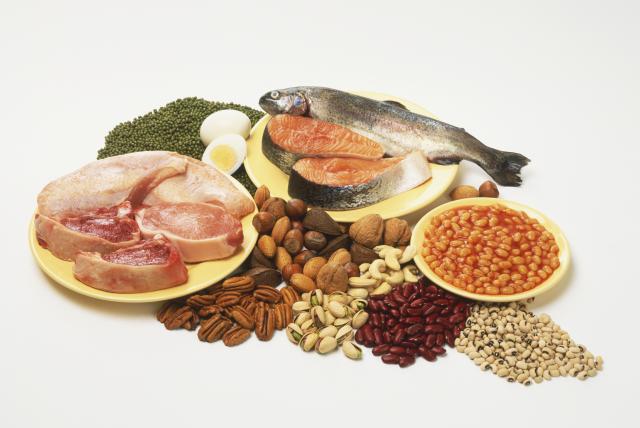 Maso
Ryby
Obiloviny
Pseudoobiloviny
Luštěniny
Brambory
Vitamin B5
KYSELINA PANTOTENOVÁ
Charakteristika
Panto: všude

Esenciální součástí koenzymu A 

Provitamin B5: panthenol 

DDD pro dospělé: 6 mg
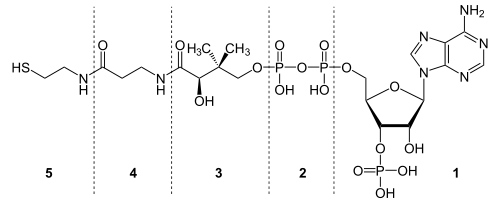 Zdravotní tvrzení
Kyselina pantotenová přispívá k: 
normálnímu energetickému metabolismu 
normální syntéze a metabolismu steroidních hormonů, vitaminu D a některých neurotransmiterů 
snížení míry únavy a vyčerpání 
normální mentální činnosti
NEDOSTATEK
Postižení kůže
Vypadávání vlasů
Trávicí obtíže
Únava
Svalová slabost 

Avitaminóza není známa
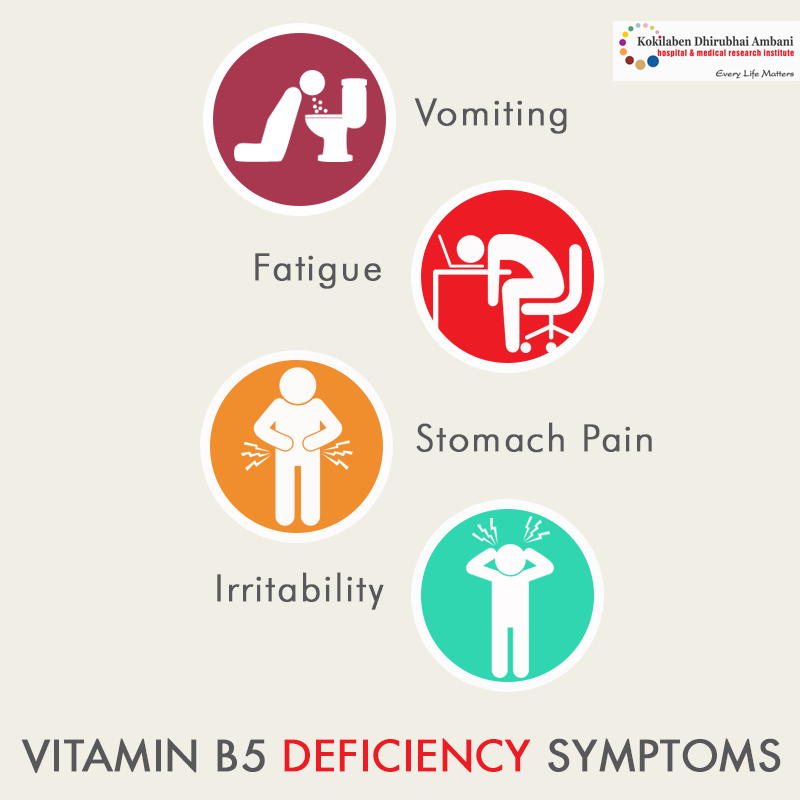 POTRAVINOVé ZDROJE
Téměr všude

Maso
Ryby
Obiloviny
Luštěniny
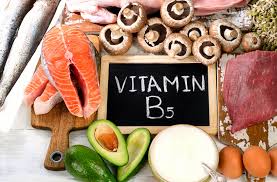 Vitamin B6
PYRIDOXIN
Charakteristika
Trojice sloučenin: pyridoxol, pyridoxamin, pyridoxal
Aktivní forma: pyridoxalfosfát

DDD pro dospělé: 1,4 – 1,6 mg
Zdravotní tvrzení
Vitamin B6 přispívá k: 
normální syntéze cysteinu 
normálnímu energetickému metabolismu 
normální činnosti nervové soustavy 
normálnímu metabolismu homocysteinu 
normálnímu metabolismu bílkovin a glykogenu 
normální psychické činnosti 
normální tvorbě červených krvinek 
normální funkci imunitního systému 
snížení míry únavy a vyčerpání 
regulaci hormonální aktivity
nedostatek
Mikrocytární anemie
Dermatitida
Konjunktivitida (zánět spojivek)
Poruchy CNS
POTRAVINOVé ZDROJE
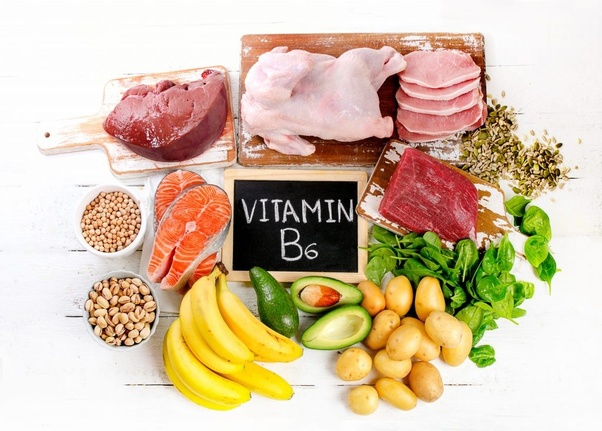 Téměr všude

Pseudoobiloviny (pohanka)
Obiloviny
Maso
Luštěniny
Brambory
Mléčné výrobky
Vitamin B7
BIOTIN
Charakteristika
Vitamin H
Tvořen i střevní mikroflórou

Avidin v syrových vejcích je bakteriostatický protein, který váže biotin

Přenašeč CO2
Jsou na něm závislé enzymy karboxylázy (glukoneogeneze, odbourání AMK, syntéza MK)

DDD pro dospělé: 30 – 60 µg
Zdravotní tvrzení
Biotin přispívá k: 
normálnímu energetickému metabolismu 
normální činnosti nervové soustavy 
normálnímu metabolismu makroživin 
normální psychické činnosti 
udržení normálního stavu vlasů 
udržení normálního stavu sliznic 
udržení normálního stavu pokožky
nedostatek
Nevolnost
Nechutenství
Zvracení
Svalové bolesti
Vypadávání vlasů
Zánět kůže
Deprese
POTRAVINOVé ZDROJE
Téměř všude

Vnitřnosti
Vejce
Obiloviny
Luštěniny
Ořechy
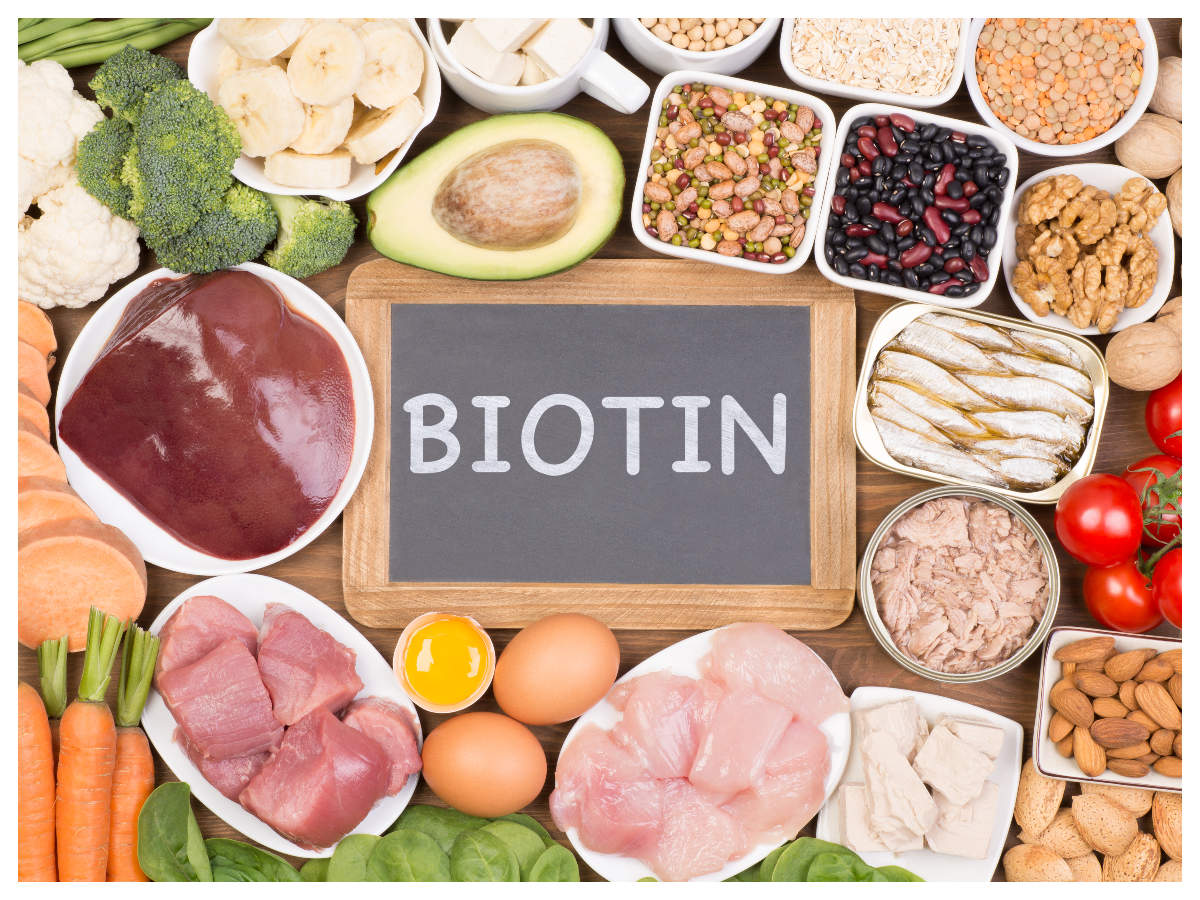 VITAMIN B9
Kyselina listová
Charakteristika
Folium: list
Původně izolována ze špenátu
Folacin - kyselina pteroylglutamová
Foláty - 90 % v potravinách ve formě polyglutamátů
Metabolicky aktivní je kyselina tetrahydrolistová –tetrahydrofoláty
Tetrahydrofolát je přenašeč jednouhlíkatých zbytků → funkce enzymů
Ztráty oxidací, konzervací, tepelnou úpravou, vyluhováním
Hladiny kyseliny listové ovlivňuje alkohol a léky (antiepileptika, OCO, sulfonamidy, cytostatika, aspirin)
těhotenství
DDD pro dospělé: 300 µg 
DDD těhotné: 550 µg
DDD kojící: 450 µg

3 měsíce před a během prvního trimestru těhotenství  je vhodné dávku zvýšit jako prevence kongenitálních malformací a jiných neurologických poruch 

Nedostatek: zpomalení růstu, aborty, vývojové poruchy - spina bifida, anencefalie
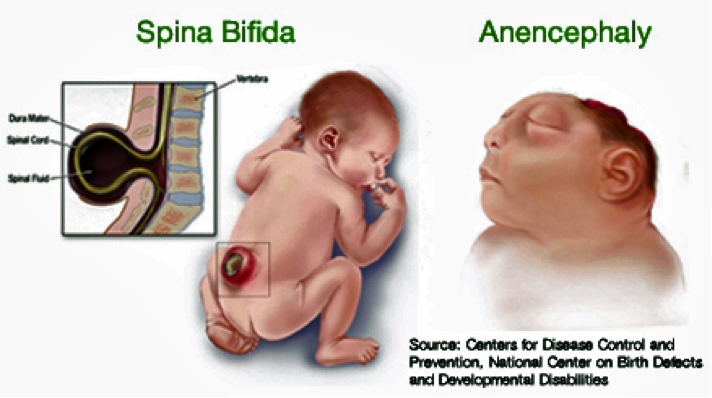 Zdravotní tvrzení
Folát přispívá k: 
růstu zárodečných tkání během těhotenství 
normální syntéze aminokyselin 
normální krvetvorbě 
normálnímu metabolismu homocysteinu 
normální psychické činnosti 
normální funkci imunitního systému 
snížení míry únavy a vyčerpání 
podílí se na procesu dělení buněk
nedostatek
Makrocytární anémie
Poruchy růstu
Neplodnost
Urychlení aterosklerózy
Nervové poruchy
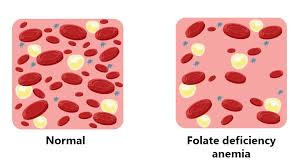 POTRAVINOVé ZDROJE
Vnitřnosti
Zelená listová zelenina
Luštěniny
Ořechy
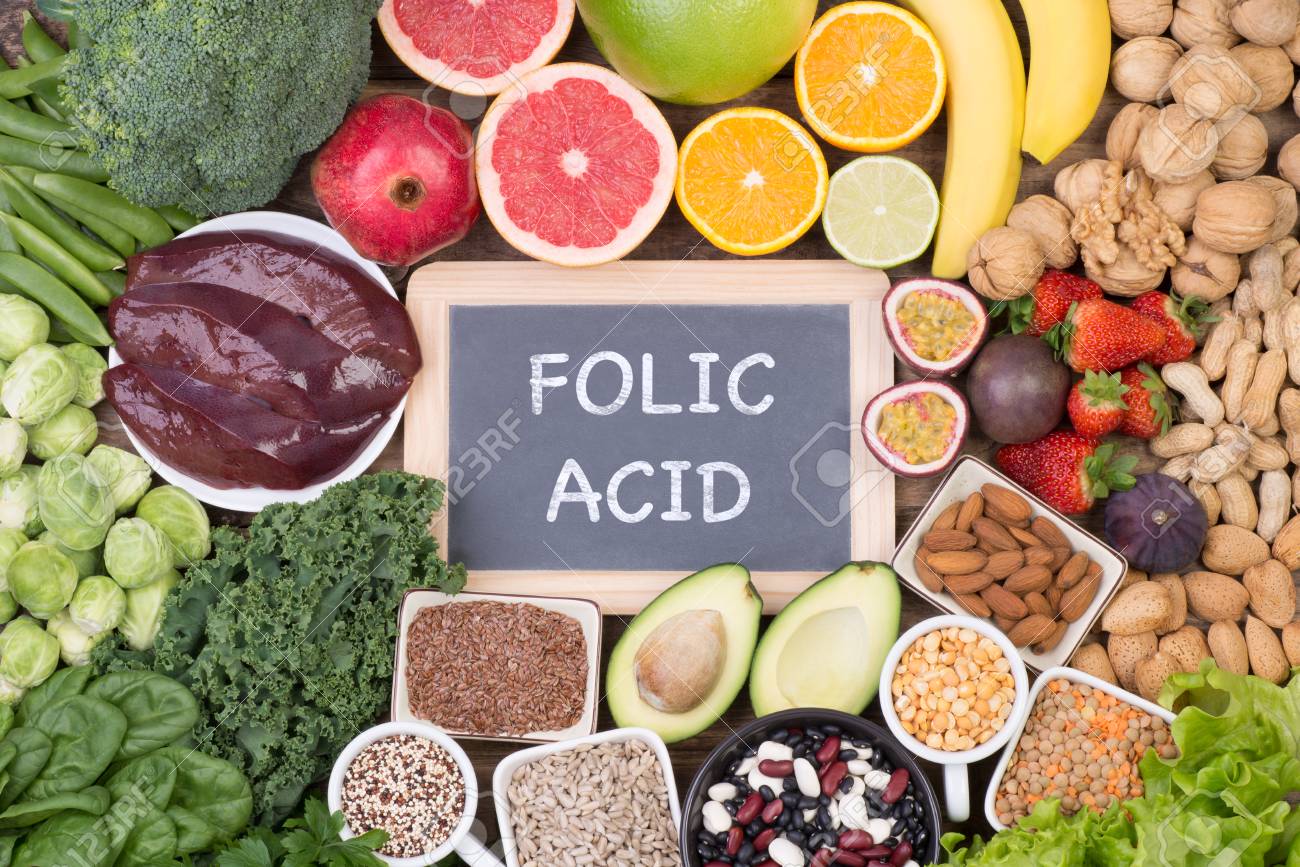 Vitamin b12
KOBALAMIN
Charakteristika
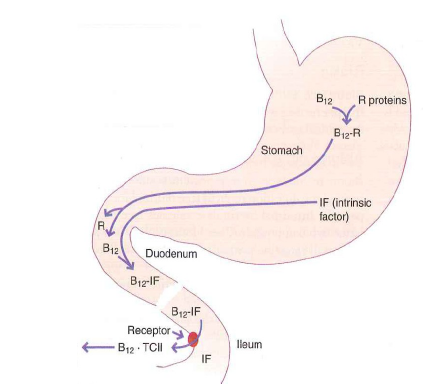 Obsahuje vázaný kobalt

Zásoby v játrech na několik let

Kobalamin je navázán na vnitřní faktor (IF) vylučovaný parietálními bb žaludku
Absorpce v terminálním ileu

DDD pro dospělé: 4 µg
Zdravotní tvrzení
Vitamin B12 přispívá k: 
normálnímu energetickému metabolismu 
normální činnosti nervové soustavy 
normálnímu metabolismu homocysteinu 
normální psychické činnosti 
normální tvorbě červených krvinek 
normální funkci imunitního systému 
snížení míry únavy a vyčerpání 
podílí se na procesu dělení buněk
nedostatek
Makrocytární anémie
Polyneuropatie
Zvýšení homocysteinu

Deficit hrozí u veganů
Projevy nedostatku až za několik let po vyčerpání zásob z jater
Vhodné doplňovat vitamin B12 i.m. 

Deficit hrozí u zánětu/resekcí žaludku z důvodu netvoření vnitřního faktoru
POTRAVINOVé ZDROJE
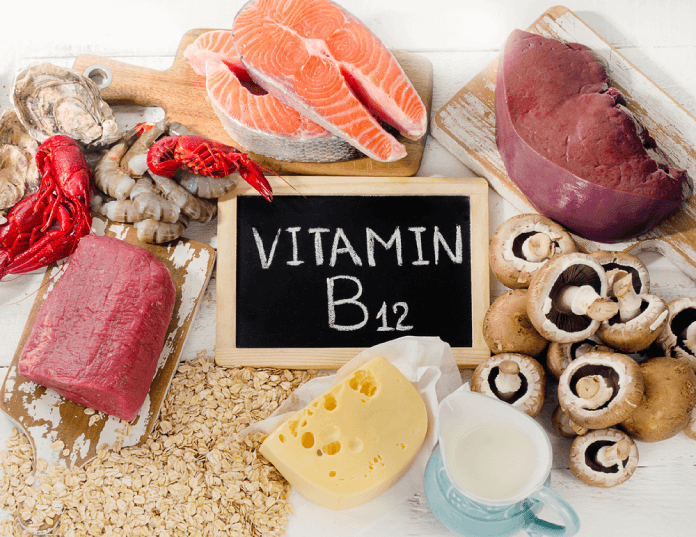 Pouze živočišné zdroje 

Vnitřnosti
Maso
Ryby
Vejce
Mléčné výrobky

Fortifikované potraviny ?
Fermentované potraviny ? 
Bakterie během fermentace nejsou schopné nasyntetizovat B12 v dostatečném množství
Vitamin C
KYSELINA ASKORBOVÁ
Charakteristika
Kyselina L-askorbová
Antioxidant (nadměrné množství prooxidační účinky)

Vitamin pro člověka, primáty a morče
Chybění enzymu (gulonolakton oxidázy) pro tvorbu vitaminu C z glukózy (mutace před miliony lety)

Citlivý na vzduch, teplo, kontakt s kovy
DDD pro dospělé: 95 – 110 mg
Zdravotní tvrzení
Vitamin C přispívá k: 
udržení normální funkce imunitního systému během intenzivního fyzického výkonu a po něm 
normální tvorbě kolagenu pro normální funkci krevních cév, kostí, chrupavek, dásní, kůže a zubů 
normálnímu energetickému metabolismu 
normální činnosti nervové soustavy 
normální psychické činnosti 
normální funkci imunitního systému 
ochraně buněk před oxidativním stresem 
snížení míry únavy a vyčerpání 
regeneraci redukované formy vitaminu E 
zvyšuje vstřebávání železa (nehemového)
nedostatek
Slabost
Únava
Snížená imunita
Zhoršené hojení ran
Krvácení a zvýšená citlivost dásní
Skorbut
Kurděje

Avitaminóza

Nemoc námořníků

Porucha tvorby kolagenu se sníženou pevností stěny cév
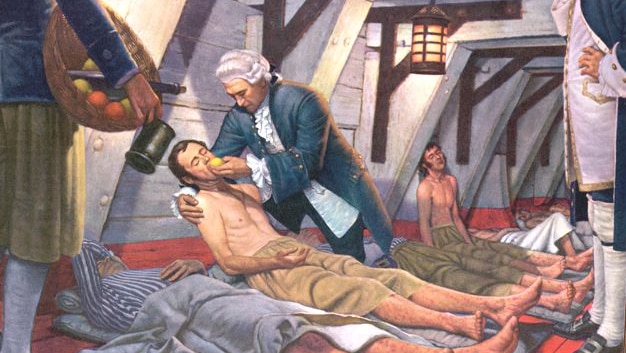 POTRAVINOVé ZDROJE
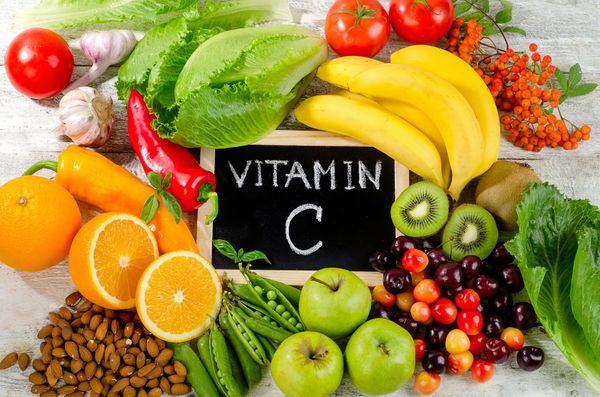 Paprika
Rybíz černý
Košťálová zelenina
Kiwi
Jahody
Citrusové plody
Brambory
Použitá literatura
MAHAN, L. Kathleen, Sylvia ESCOTT-STUMP, Janice L. RAYMOND a Marie V. KRAUSE. Krause’s food & the nutrition care process. B.m.: St. Louis, Mo. : Elsevier/Saunders, c2012, 2012. ISBN 978-1-4377-2233-8

https://www.nutridatabaze.cz/vyhledavani-potravin/podle-nutrientu/

https://www.dge.de/wissenschaft/referenzwerte/
DĚKUJI ZA POZORNOST